WELCOME TO OUR CLASS
Teacher: Tran Thi Theu
Class: 7A
Answer the questions:
What did you do last weekend?
What did you watch yesterday?
Who did you meet two days ago?
Monday, October 17th, 2022.Unit 3: Community servicePeriod 18: Lesson 3: A closer look 2
I. Past simple
Use:
To talk about completed actions at specific time in the past
2. Form: 
       (+) S + Ved/ Virregular
       (-)  S + did not + Vo …..(didn’t)
       (?) Did + S + Vo….?
3. Time expressions:
yesterday
last + time: last week, last Monday,…..
time + ago: 2 days ago,…..
in + past year: in 2000,….
II. Practice
Task 1: Circle the correct answer A,B, or C to complete each sentence.
1. Green School ___________ vegetables for an orphanage last spring.
A. grows   		B. grew		C. is growing
2. Children ___________ plastic bottles for recycling a month ago.
A. are collecting	B. collect		C. collected
3. We ___________ English to children in a primary school last summer.
A. are teaching		B. taught		C. teach
4. Our school club ____ gloves for old people in nursing homes last winter.
A. made		B. is making		C. make
5.We ___________ bottles to help the environment last month.
A. are reusing		B. reuse		C. reused
II. Practice
Task 2: Complete the sentences with the past simple form of the given verbs.
1. Care for Animals (take) __________ care of thousands of homeless dogs and cats last year.
2. _______teenagers (join)_______  Lending Hand in 2015?
3. We (help)_________  the elderly in a village last summer.
4. Last year, we (send)_________  textbooks to help children in a rural village.
5. Tom (volunteer)____________  to teach English in our village last winter.
took
join
Did
helped
sent
volunteered
6
II. Practice
Task 3: Write complete sentences from the prompts
1. Last year / our club / donate / books / children in rural areas.
2. children / send / you thank-you cards / a week ago?
3. I / teach / two children in grade 2 / last summer.
4. Last spring / we / help / the elderly / nursing home.
5. How / you / help / people / in flooded areas / last year?
II. Practice
Task 3: Write complete sentences from the prompts
1. Last year / our club / donate / books / children in rural areas.
=> Last year, our club donated books to children in rural areas.
2. children / send / you thank-you cards / a week ago?
=> Did children send you thank-you cards a week ago?
3. I / teach / two children in grade 2 / last summer.
=> I taught two children in grade 2 last summer.
II. Practice
Task 3: Write complete sentences from the prompts
4. Last spring / we / help / the elderly / nursing home.
=> Last spring, we helped the elderly in a nursing home.
5. How / you / help / people / in flooded areas / last year?
=> How did you help the people in flooded areas last year?
II. Practice
Task 3: Write complete sentences from the prompts
1. Last year, our club donated books to children in rural areas.
2. Did children send you thank-you cards a week ago?
3. I taught two children in grade 2 last summer.
4. Last spring, we helped the elderly in a nursing home.
5. How did you help the people in flooded areas last year?
Upside downRead the following sentences:
5. How did you help the people in flooded areas last year?
4. Last spring, we helped the elderly in a nursing home.
3. I taught two children in grade 2 last summer.
2. Did children send you thank-you cards a week ago?
1. Last year, our club donated books to children in rural areas.
Upside downRead the following sentences:
2. Did children send you thank-you cards a week ago?
Upside downRead the following sentences:
1. Last year, our club donated books to children in rural areas.
Upside downRead the following sentences:
5. How did you help the people in flooded areas last year?
Upside downRead the following sentences:
3. I taught two children in grade 2 last summer.
Upside downRead the following sentences:
4. Last spring, we helped the elderly in a nursing home.
II. Practice
Task 4: Work in pairs.  Ask and answer about Tom’s projects in 2012 and 2020.






Example:Tom: I'm from the Red Cross. I worked on the Help Lonely People project in 2016.Lan: What did you do in 2016?Tom: We helped 200 lonely people...
Homework
Learn by heart the theory
Do Task 3 in textbook, page 31
Do exercises in workbook, page 18
Prepare the next lesson: Communication:
Find out new words
Do task 3, page 33
18
Thanks for your attention!
Now it's time to rest
Monday schedule
Take notes
Keywords
To-do
Write here your important notes
Write here your important notes
Remember
Important
Write here your important notes
Write here your important notes
Friday 22th: my birthday!
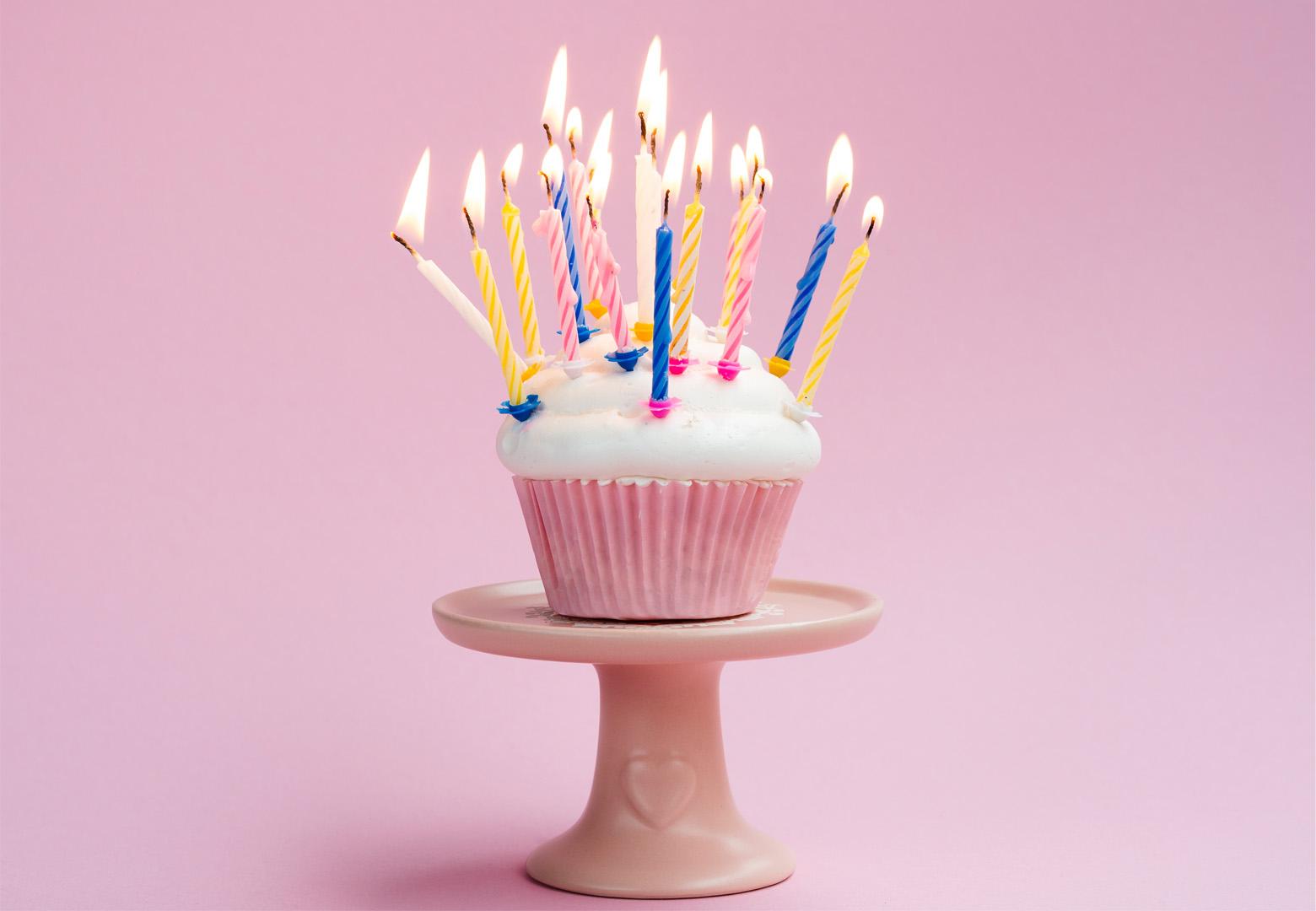 Notes
Ceres is in the main asteroid belt
Earth is where we all live on
Pluto is considered a dwarf planet
Time to celebrate
Mercury is a small planet
Mercury is the closest planet to the Sun and the smallest one in the Solar System—it’s only a bit larger than the Moon
Neptune is far away from us
My next vacations
Egypt 22/10/2XXX
Things I need
Venus is the second planet from the Sun
Mars is actually a very cold place
Mercury is the closest planet to the Sun
Ceres is in the main asteroid belt
Jupiter is a gas giant and very big
Pluto is now considered a dwarf planet
Week #3
November 10th to November 16thHere you can describe the topic of the section and the activities
Monday: This week chores
Sport
Study
Family
Cinema
Friends
Tuesday: Traffic hours best to avoid
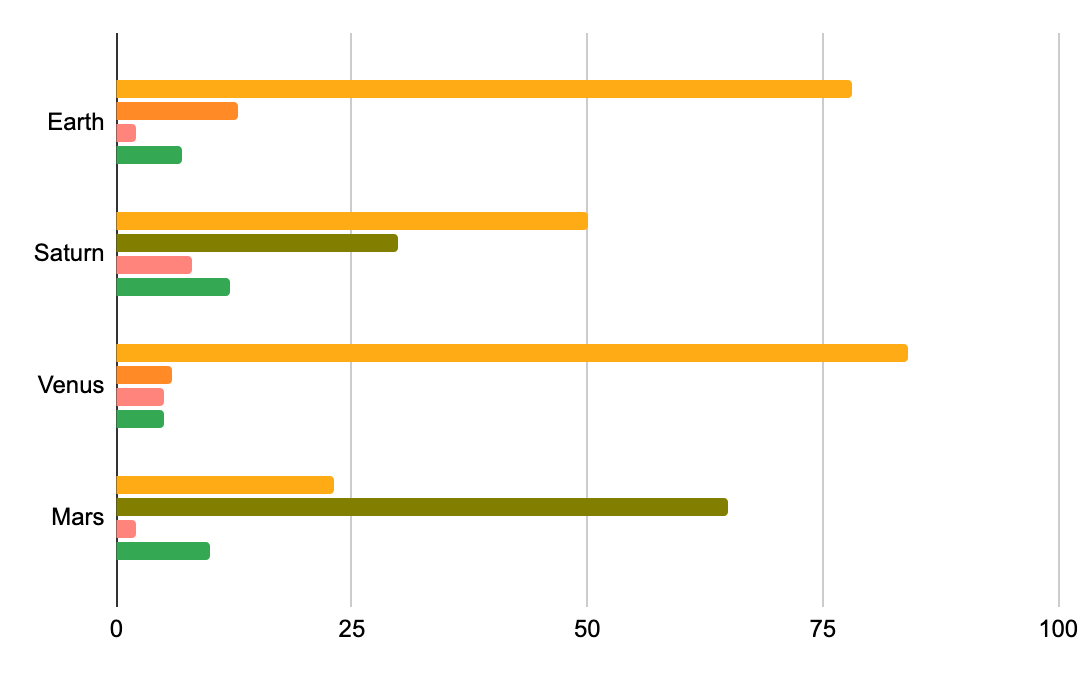 9:00 Hrs
10:00 Hrs
Write here your important notes
Write here your important notes
12:00 Hrs
18:00 Hrs
Write here your important notes
Write here your important notes
Follow the link in the graph to modify its data and then paste the new one here. For more info, click here
It's mom's birthday
Thursday: What my day will be like
1
2
Second step
First step
Venus has a toxic atmosphere
Earth is the planet where we live on
4
3
Third step
Fourth step
Mercury is a very small planet
Mars is full of iron oxide dust
Friday: Habit tracker
Planner by hour
Week #4
November 17th to November 23rdHere you can describe the topic of the section and the activities
Monday: Things I need for class
Venus
Mars
Jupiter
Venus is the second planet from the Sun
Mars is full of iron oxide dust
Jupiter doesn’t have a solid surface
Saturn
Mercury
Earth
It’s not the only planet with rings
It’s the closest planet to the Sun
Earth is the third planet from the Sun
9h 55m
The hours I have studied this Monday
90%
It has been my study performance
18:30hr
The time I stop studying
Friday: Achievements of this week
The Sun is the star at the center of the Solar System
60%
Saturn is a gas giant and has several rings
20%
Despite being red, Mars is actually a cold place
80%
Week #5
November 24th to November 30thHere you can describe the topic of the section and the activities
22/10/2XXX
This friday I will travel to Egypt!
35
Monday: My day step by step
Breakfast
Email
Saturn is the ringed planet and a gas giant
The Moon is Earth’s only natural satellite
Dog
Study
Pluto is considered a dwarf planet
Jupiter doesn’t have a solid surface
“This is a quote, words full of wisdom that someone important said and can make the reader get inspired.”
— Someone Famous
New purposes
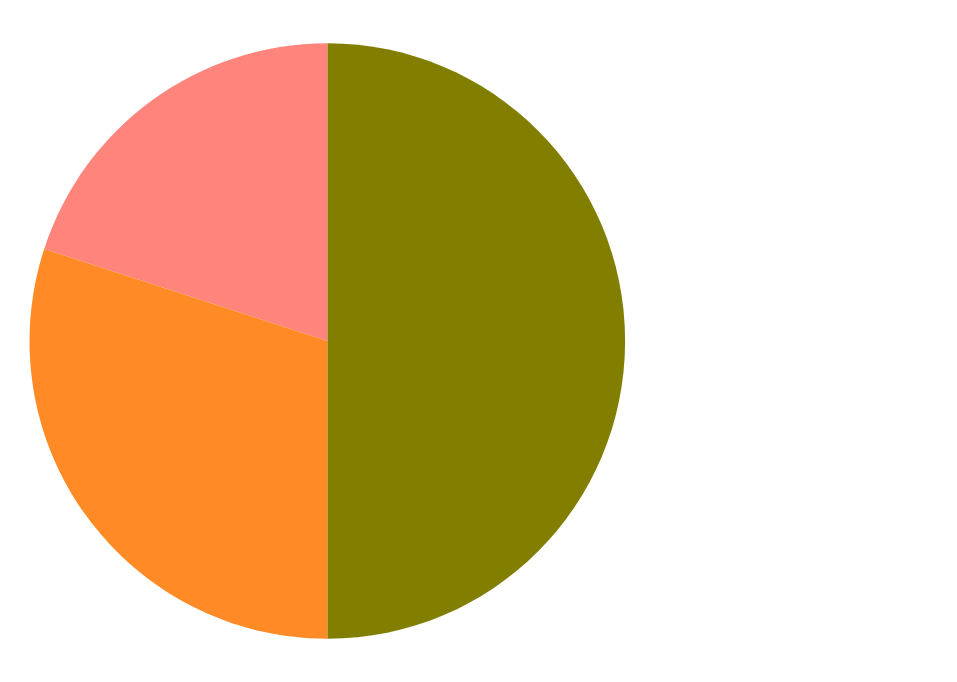 50%
Eat healthier
The Sun is the star at the center of the Solar System
30%
Do more sport
Saturn is a gas giant and has several rings
20%
Be more happy
Despite being red, Mars is actually a cold place
Follow the link in the graph to modify its data and then paste the new one here. For more info, click here
Friday: Let’s watch a movie
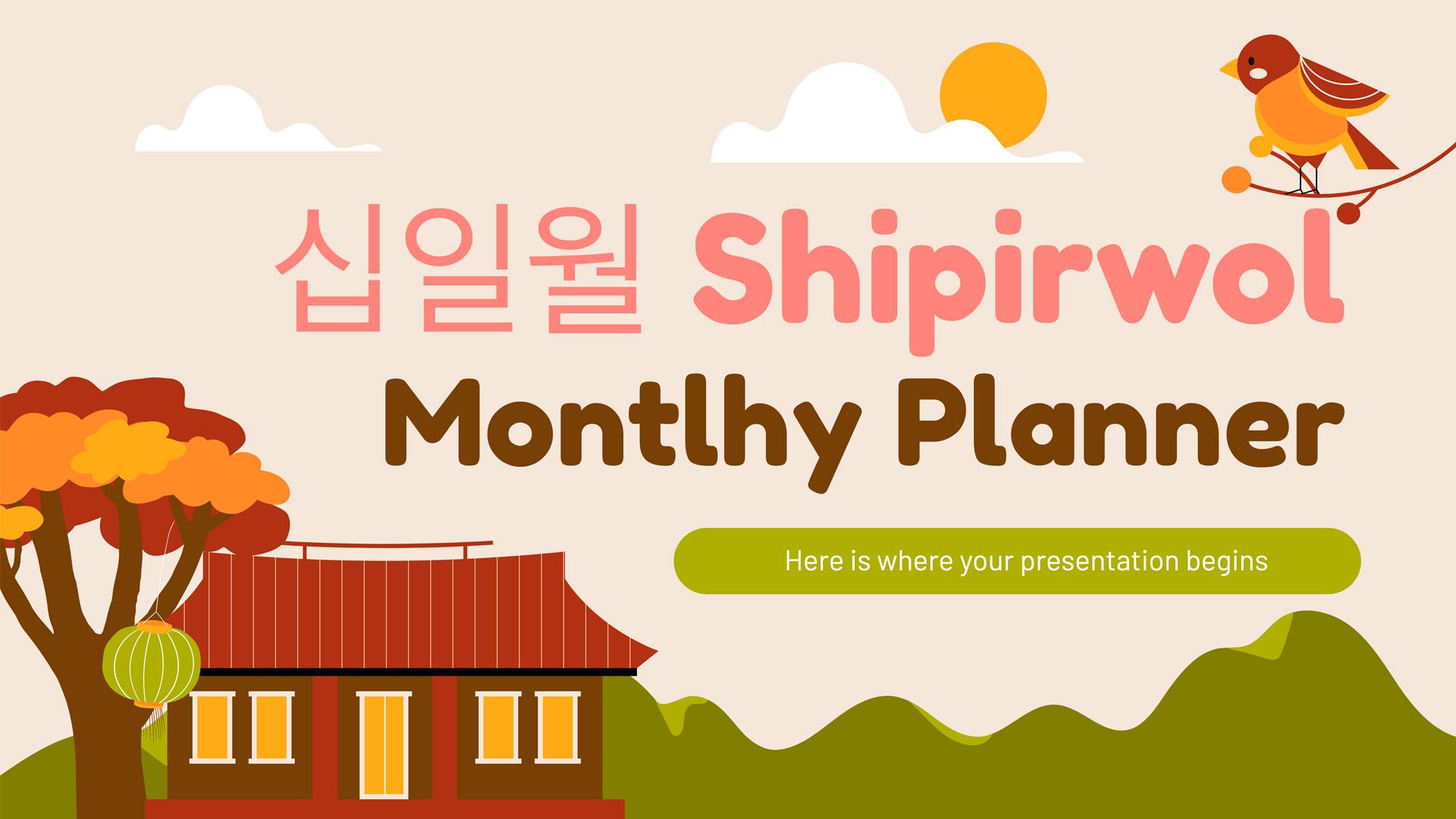 You can replace the image on the screen with your own work. Just delete this one, add yours and send it to the back
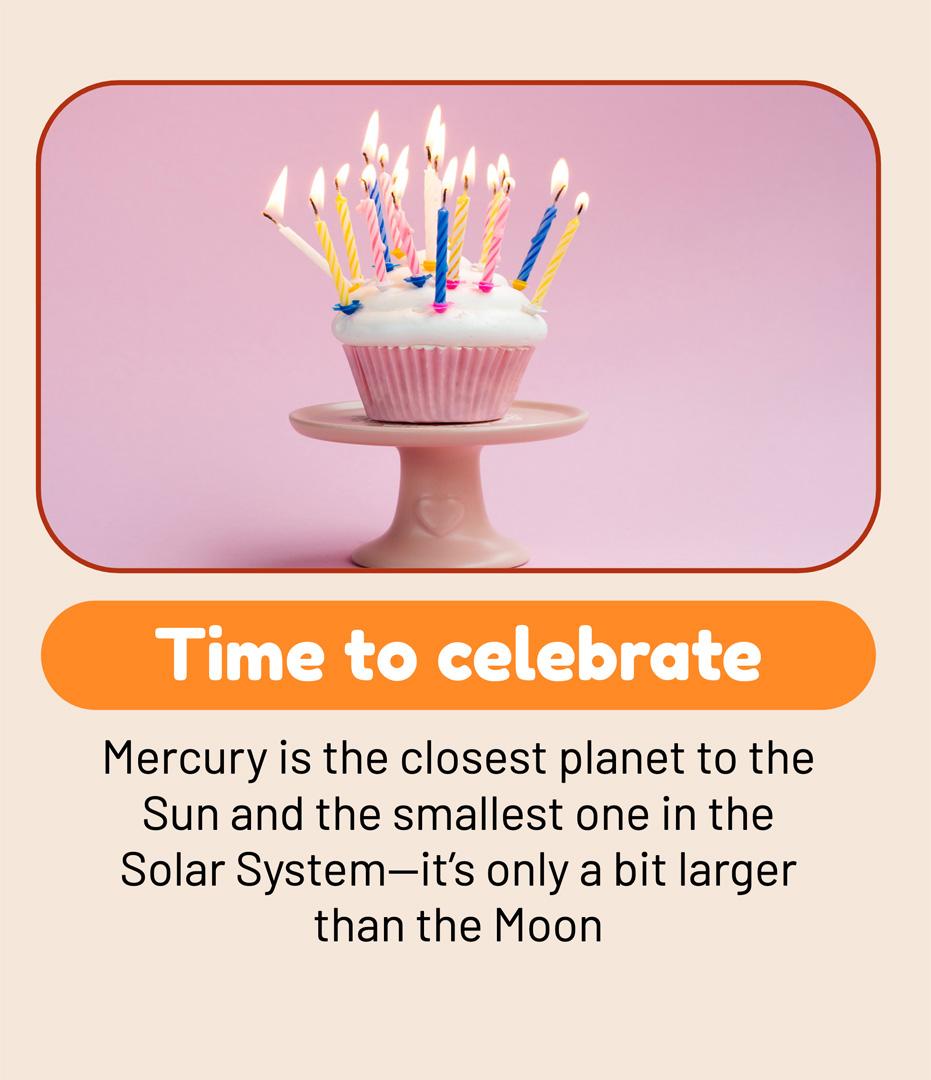 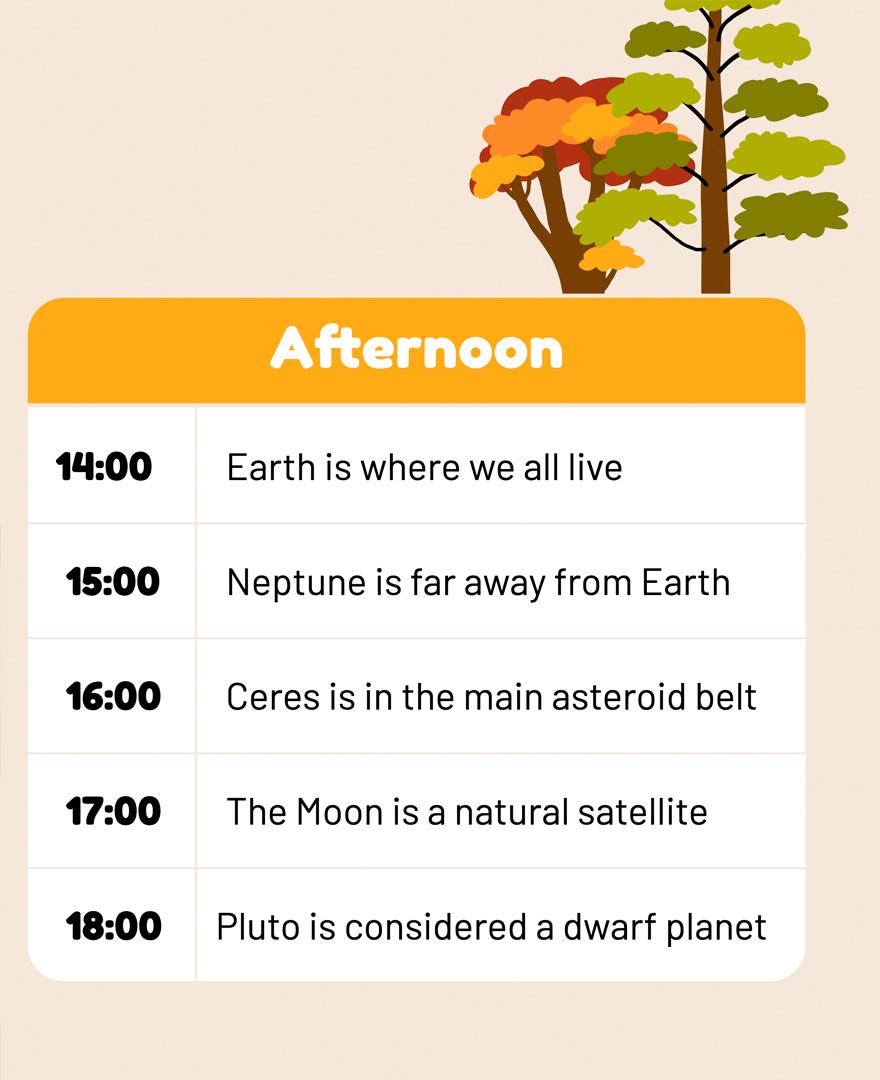 Thanks!
Do you have any questions?

youremail@freepik.com
+91 620 421 838
yourwebsite.com
Please keep this slide as attribution
Alternatives resources
Hand drawn type of trees
Flat autumn background
Resources
Vectors
Flat autumn banners set
Flat autumn background
Watercolor type of trees collection
Flat lantern festival horizontal banner
Flat design chuseok concept
Photos
Time organization concept with planner high angle
Birthday muffin with colorful candles on pink background
Instructions for use
If you have a free account, in order to use this template, you must credit Slidesgo by keeping the Thanks slide. Please refer to the next slide to read the instructions for premium users.
As a Free user, you are allowed to:
- Modify this template.
- Use it for both personal and commercial projects.
You are not allowed to:
- Sublicense, sell or rent any of Slidesgo Content (or a modified version of Slidesgo Content).
- Distribute Slidesgo Content unless it has been expressly authorized by Slidesgo.
- Include Slidesgo Content in an online or offline database or file.
- Offer Slidesgo templates (or modified versions of Slidesgo templates) for download.
- Acquire the copyright of Slidesgo Content.
For more information about editing slides, please read our FAQs or visit Slidesgo School:
https://slidesgo.com/faqs and https://slidesgo.com/slidesgo-school
Instructions for use (premium users)
As a Premium user, you can use this template without attributing Slidesgo or keeping the Thanks slide.
You are allowed to:
Modify this template.
Use it for both personal and commercial purposes.
Hide or delete the “Thanks” slide and the mention to Slidesgo in the credits.
Share this template in an editable format with people who are not part of your team.
You are not allowed to:
Sublicense, sell or rent this Slidesgo Template (or a modified version of this Slidesgo Template).
Distribute this Slidesgo Template (or a modified version of this Slidesgo Template) or include it in a database or in any other product or service that offers downloadable images, icons or presentations that may be subject to distribution or resale.
Use any of the elements that are part of this Slidesgo Template in an isolated and separated way from this Template.
Register any of the elements that are part of this template as a trademark or logo, or register it as a work in an intellectual property registry or similar.
For more information about editing slides, please read our FAQs or visit Slidesgo School:
https://slidesgo.com/faqs and https://slidesgo.com/slidesgo-school
Fonts & colors used
This presentation has been made using the following fonts:
Fredoka One
(https://fonts.google.com/specimen/Fredoka+One)

Barlow
(https://fonts.google.com/specimen/Barlow)
#000000
#ffffff
#f5e7da
#783f04
#ff8a26
#ffab15
#b23112
#afaf00
#827e00
#ff847b
Storyset
Create your Story with our illustrated concepts. Choose the style you like the most, edit its colors, pick the background and layers you want to show and bring them to life with the animator panel! It will boost your presentation. Check out how it works.
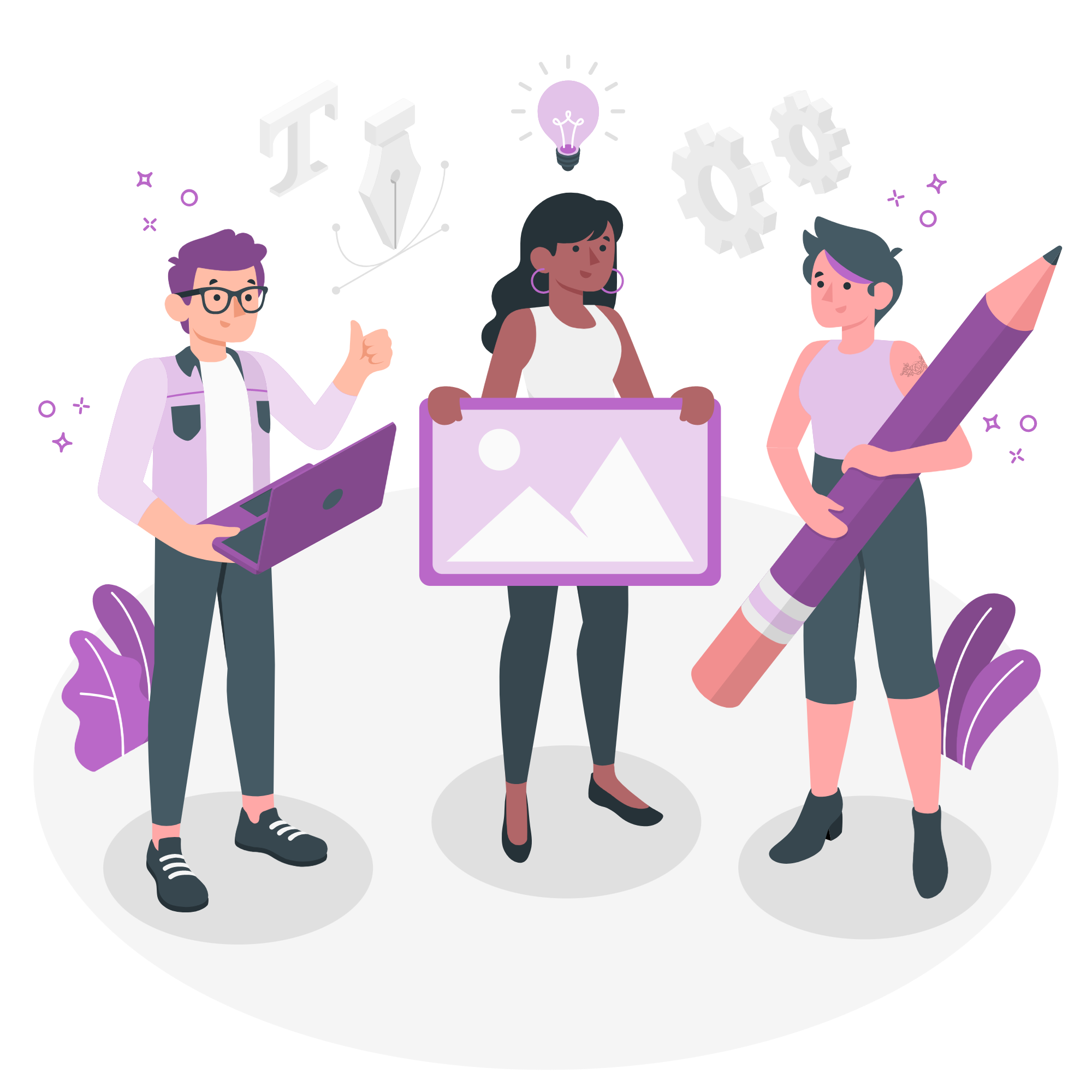 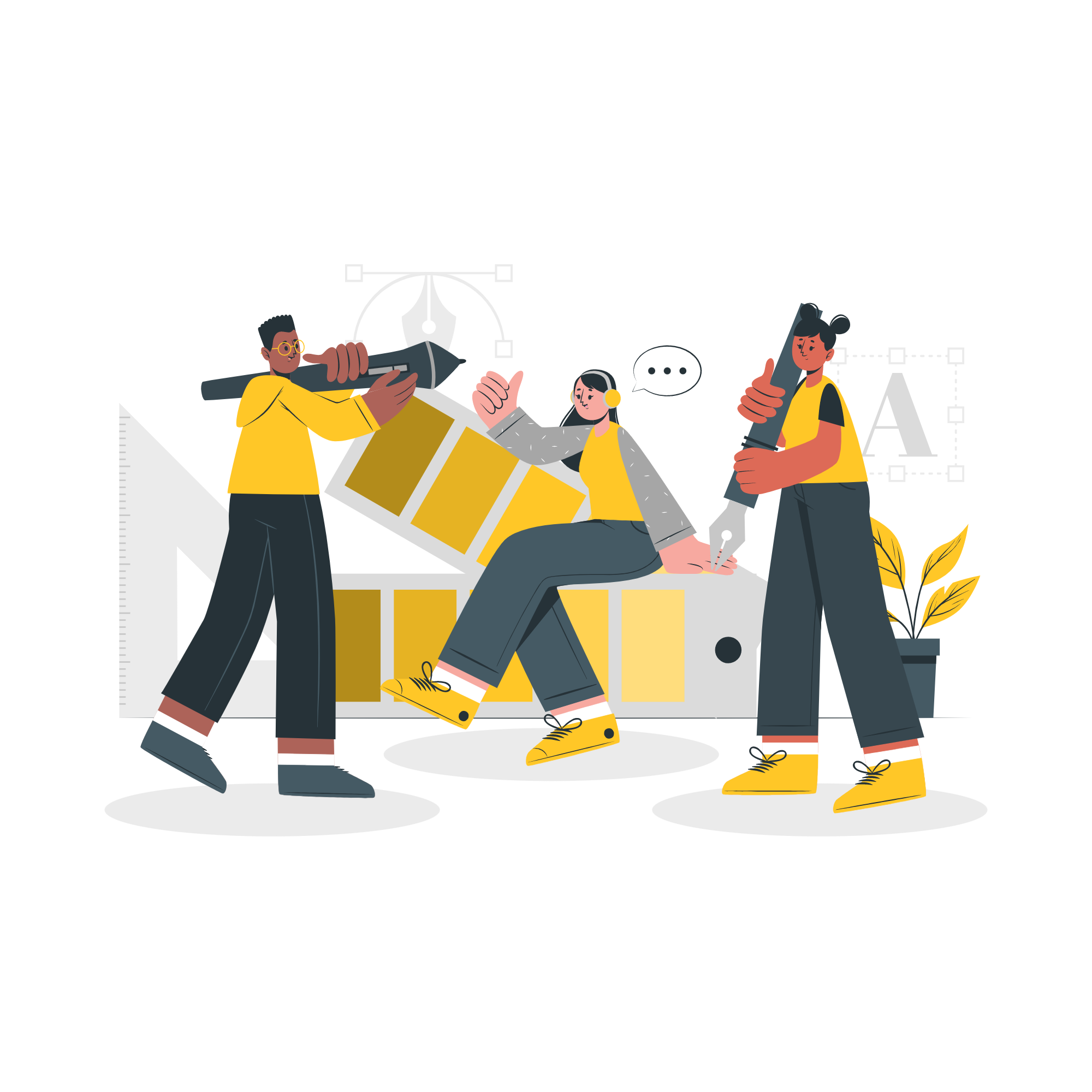 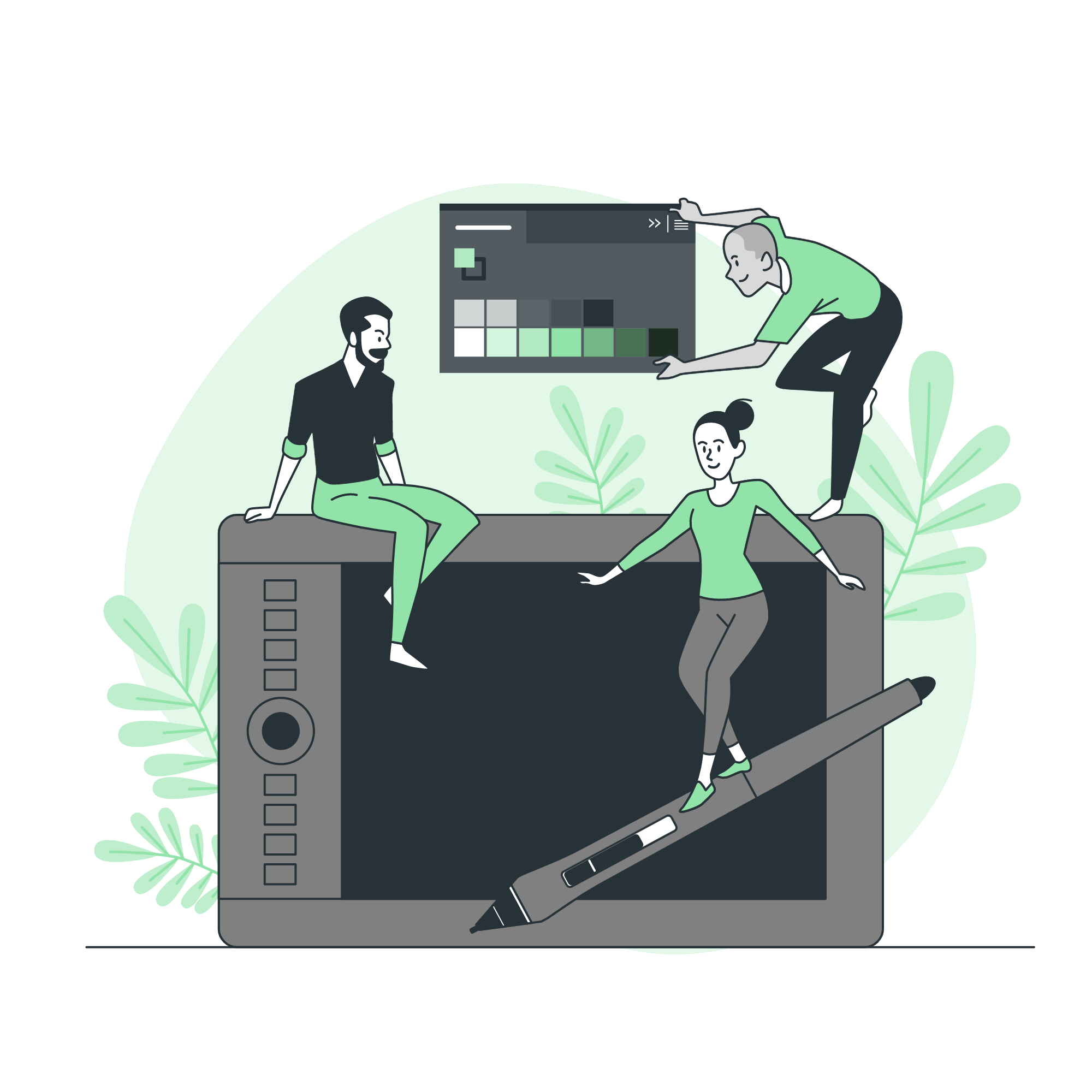 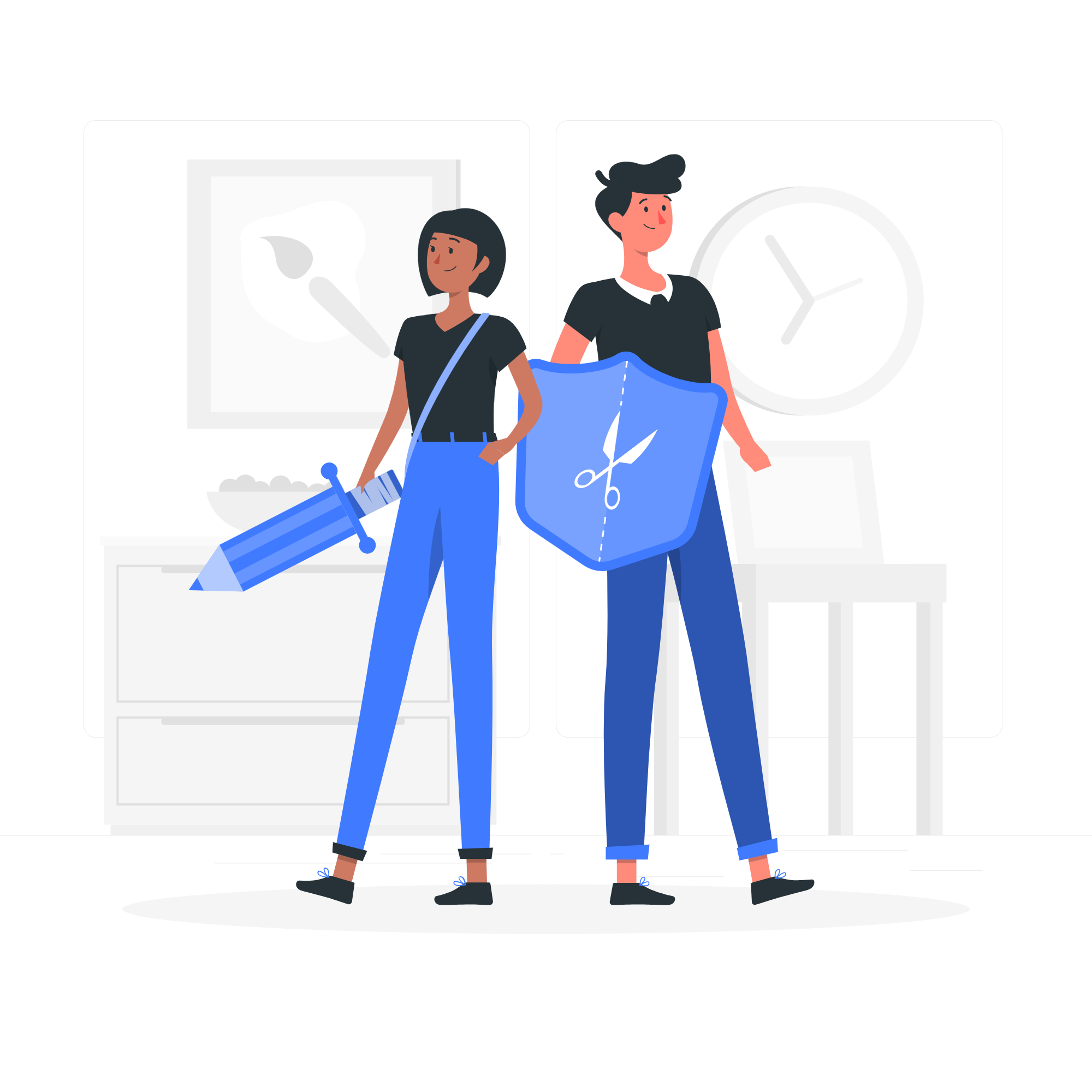 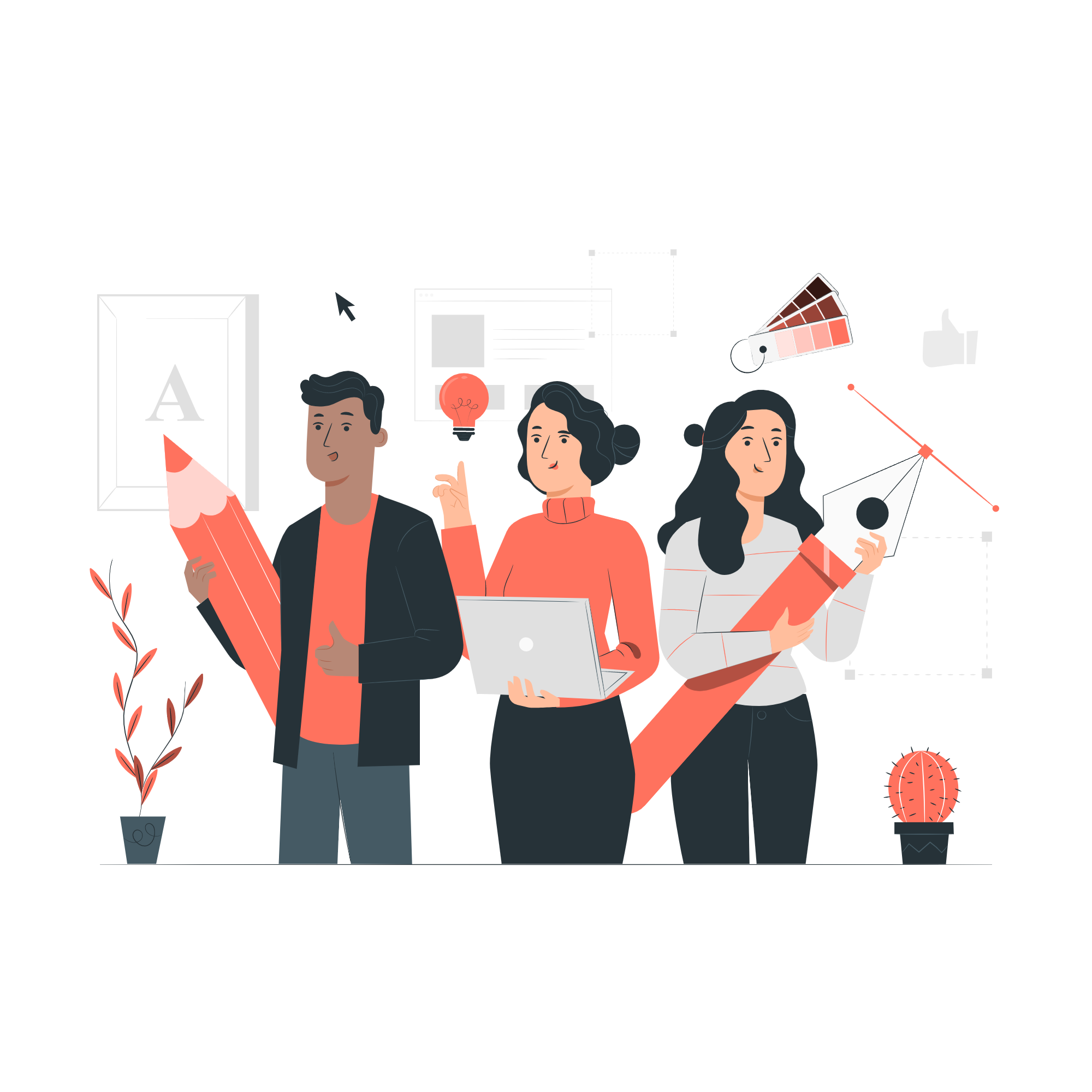 Pana
Amico
Bro
Rafiki
Cuate
Use our editable graphic resources...
You can easily resize these resources without losing quality. To change the color, just ungroup the resource and click on the object you want to change. Then, click on the paint bucket and select the color you want. Group the resource again when you’re done. You can also look for more infographics on Slidesgo.
FEBRUARY
JANUARY
MARCH
APRIL
PHASE 1
Task 1
FEBRUARY
MARCH
APRIL
MAY
JUNE
JANUARY
Task 2
PHASE 1
Task 1
Task 2
PHASE 2
Task 1
Task 2
...and our sets of editable icons
You can resize these icons without losing quality.
You can change the stroke and fill color; just select the icon and click on the paint bucket/pen.
In Google Slides, you can also use Flaticon’s extension, allowing you to customize and add even more icons.
Educational Icons
Medical Icons
Business Icons
Teamwork Icons
Help & Support Icons
Avatar Icons
Creative Process Icons
Performing Arts Icons
Nature Icons
SEO & Marketing Icons
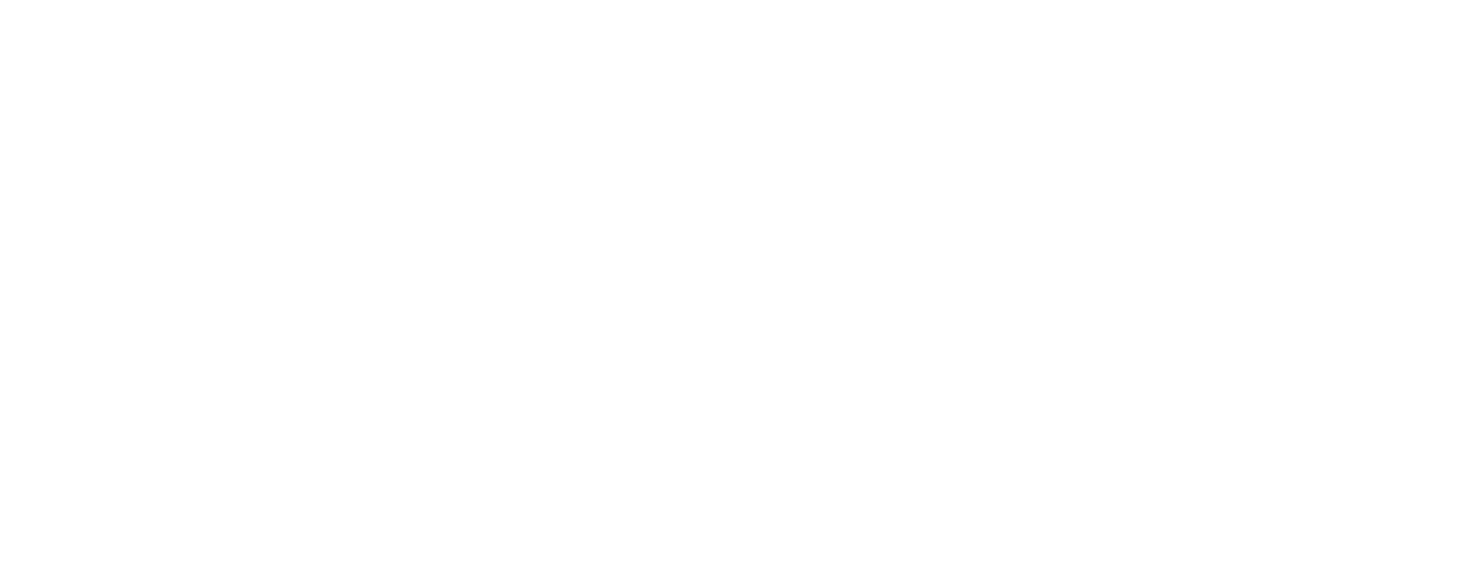